ADLV 2021Zoom Instructions
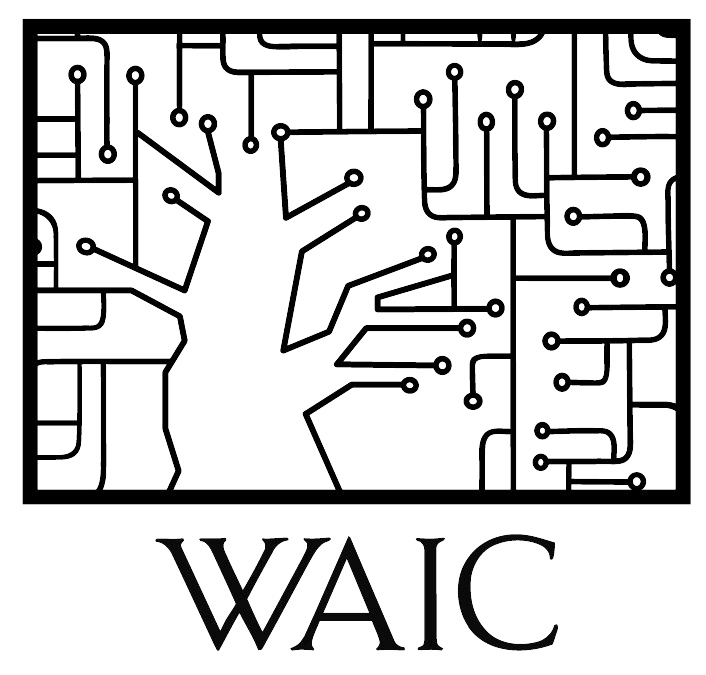 Zoom Etiquette
All participants connect with video 
Mute your audio
“Raise hand” if you have question (only then un-mute)
Keep the chat clean
Tracking attendance via Zoom “name”
Zoom Etiquette
All participants connect with video 
Mute your audio – un-mute to ask questions (encouraged)
To un-mute: press and hold space bar
Keep the chat clean
Tracking attendance via Zoom “name” and a google-form (in chat)
Please avoid any inconveniences at the end of the semester
[Speaker Notes: Zoom name should not be in Hebrew.]
Zoom instructions for lecturers
Open your slides and make all materials available before opening zoom.
Zoom instructions for lecturers
Use “Share” to share your slides
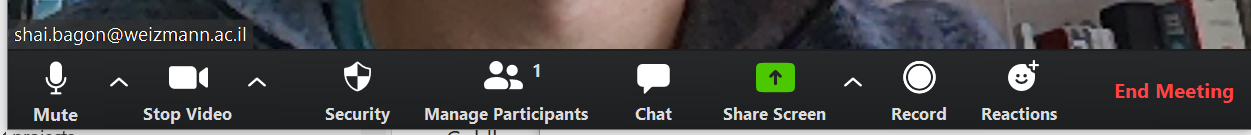 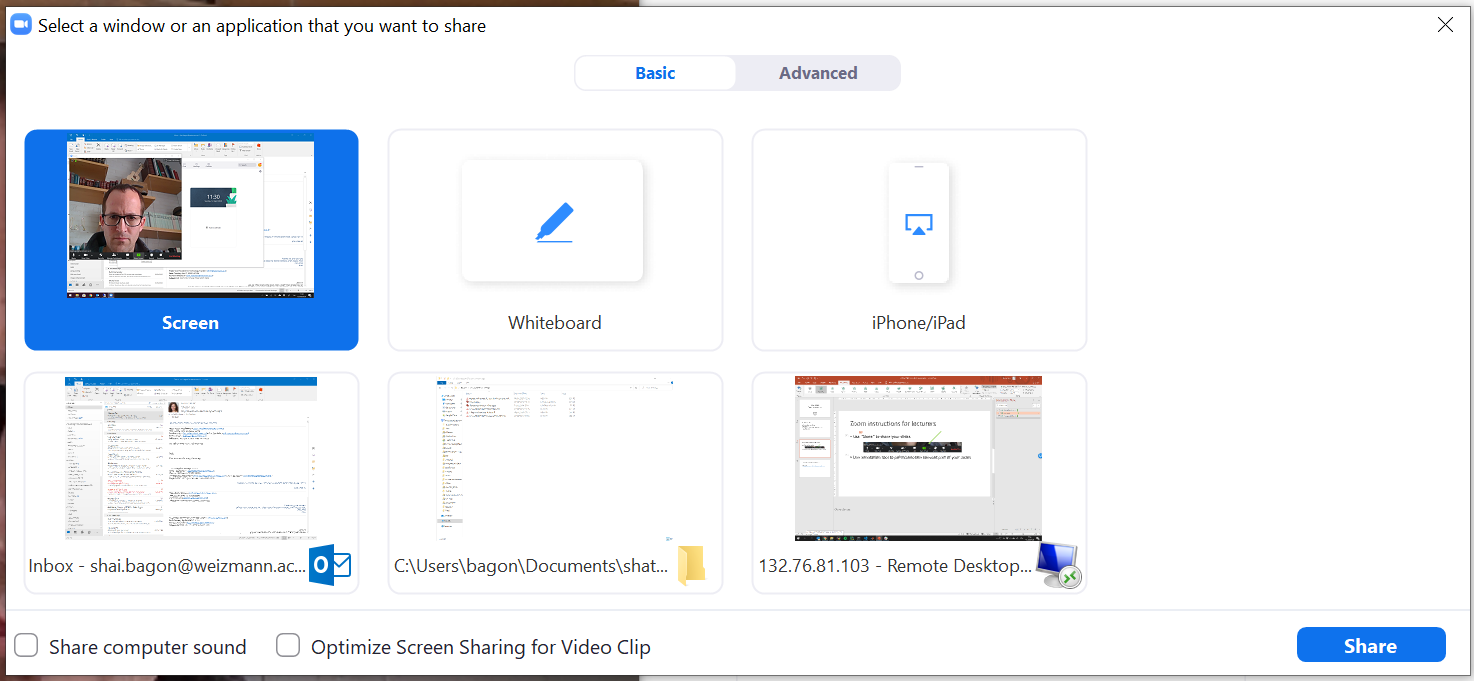 Zoom instructions for lecturers
Use annotation tool to point/annotate relevant part of your slides
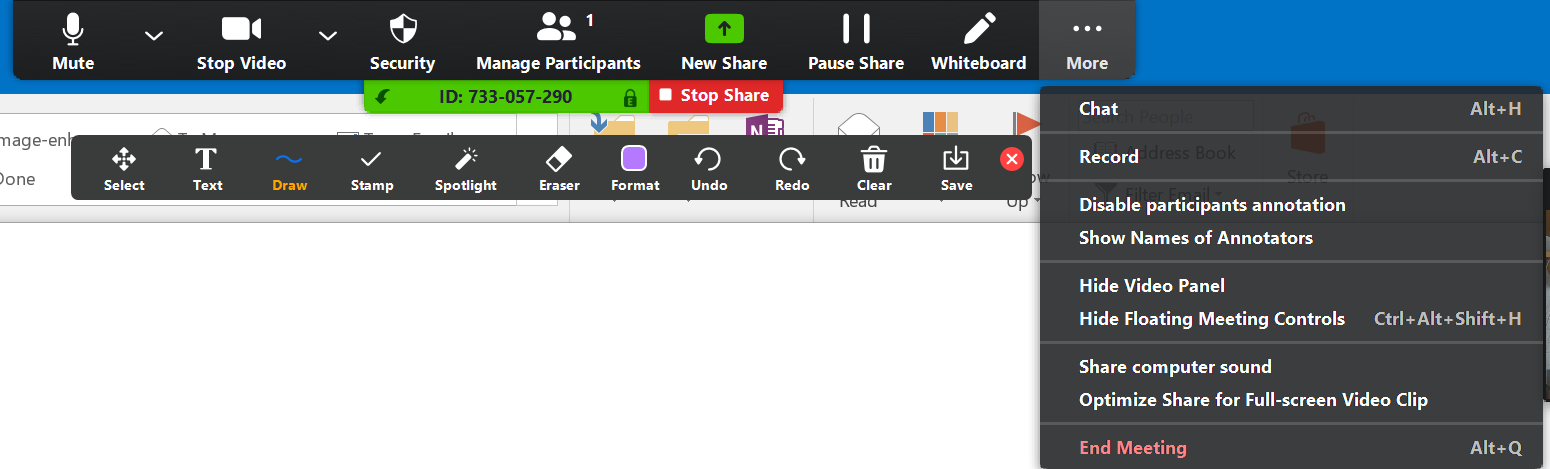 Zoom instructions for lecturers
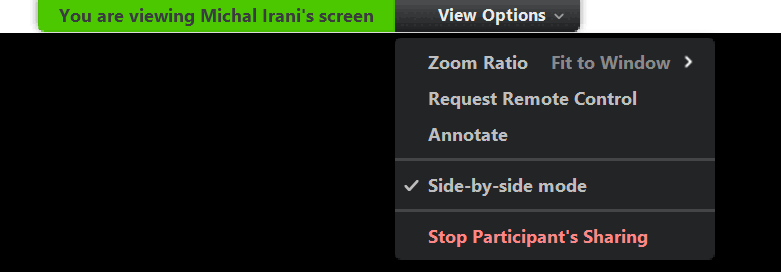 Zoom instructions for lecturers
More details https://weizmann.app.box.com/s/zj3tk36k5v4fp3xf6ui9ogppfeews2u0